( ١-٣) القيمة المنزلية ضمن الألوف
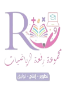 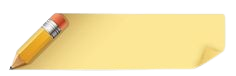 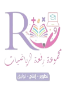 الكتاب صفحة ٢٠
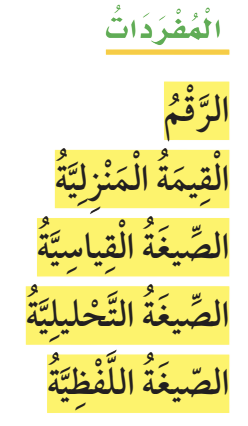 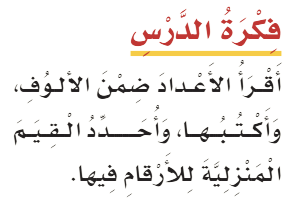 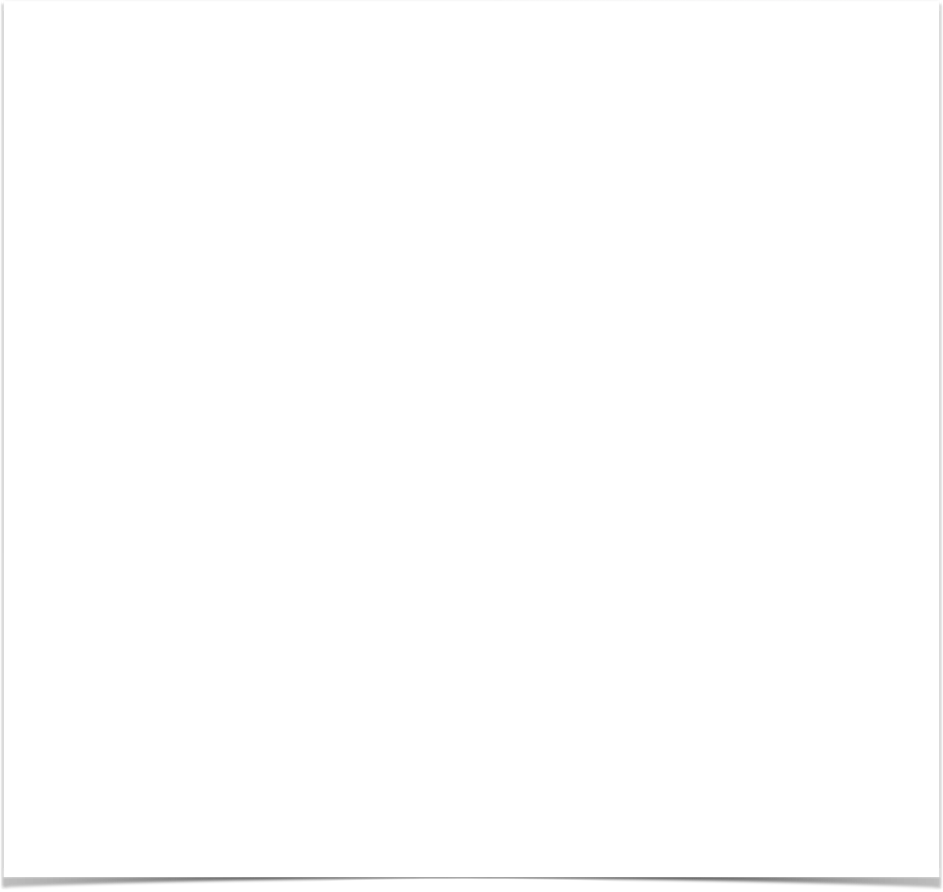 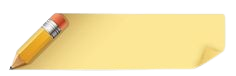 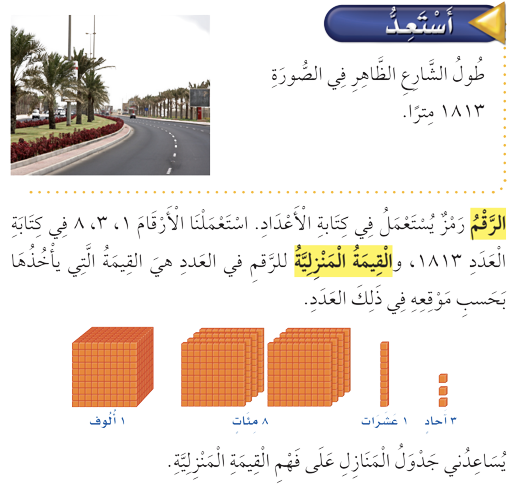 الكتاب صفحة ٢٠
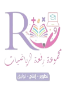 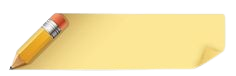 الكتاب صفحة ٢٠
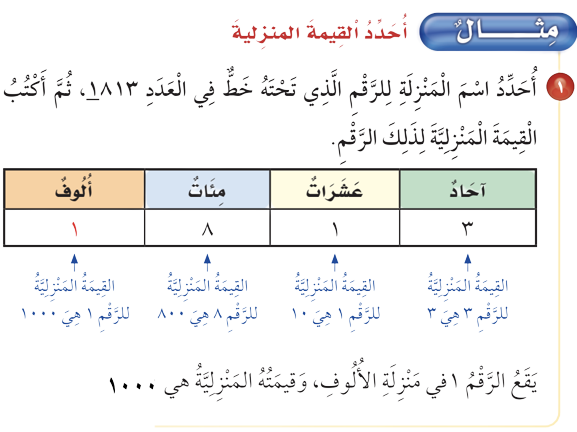 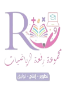 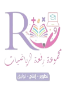 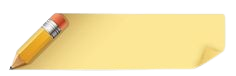 الكتاب صفحة ٢١
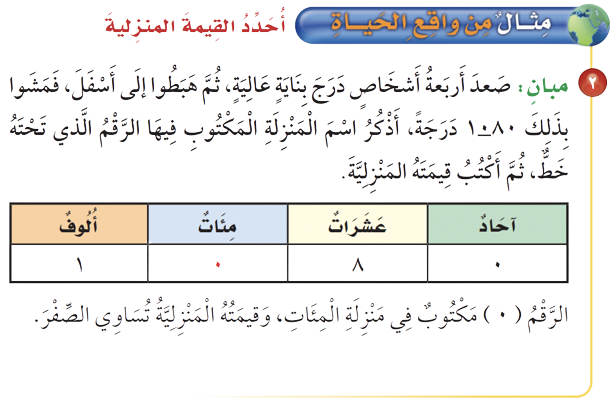 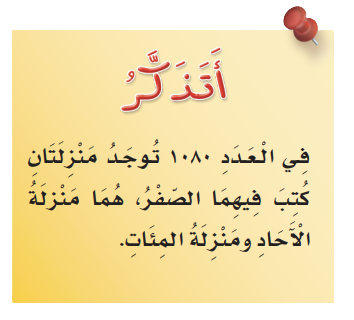 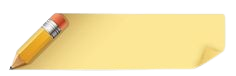 الكتاب صفحة ٢١
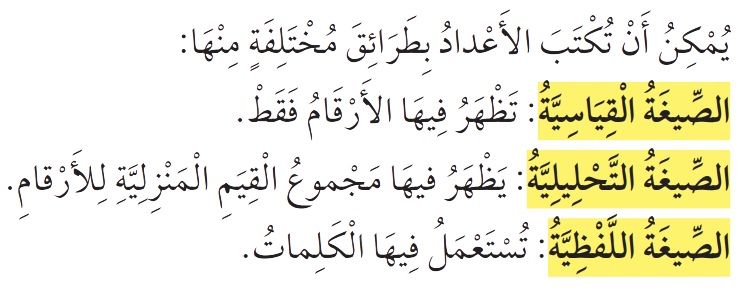 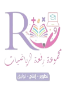 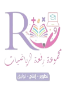 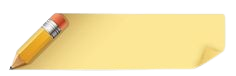 الكتاب صفحة ٢١
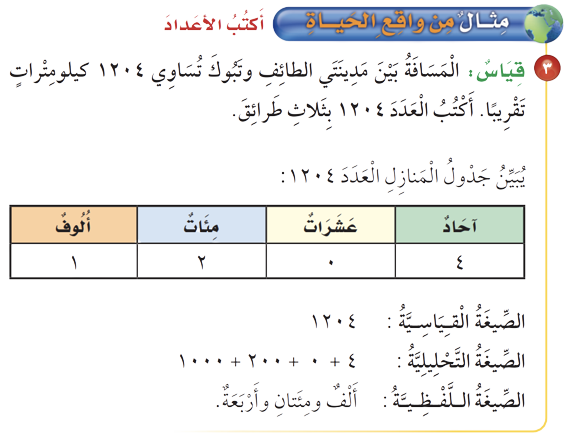 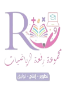 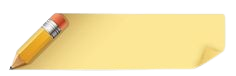 الكتاب صفحة ٢٢
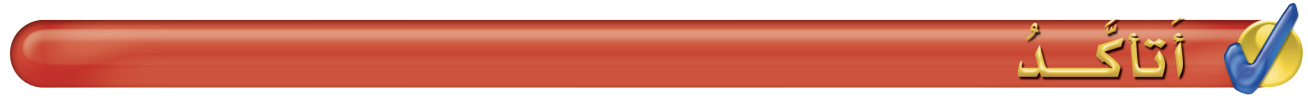 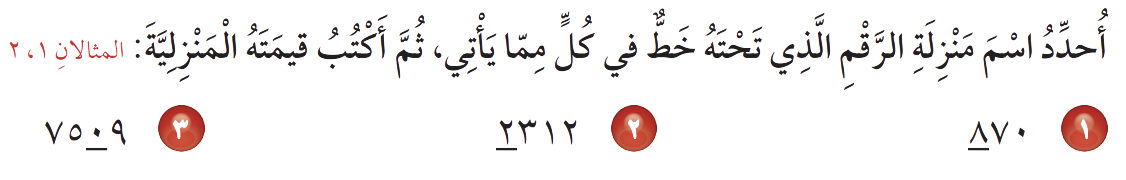 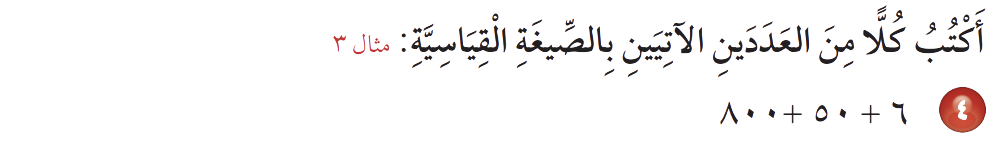 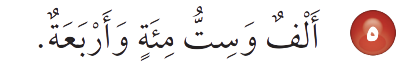 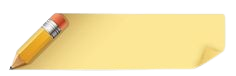 الكتاب صفحة ٢٢
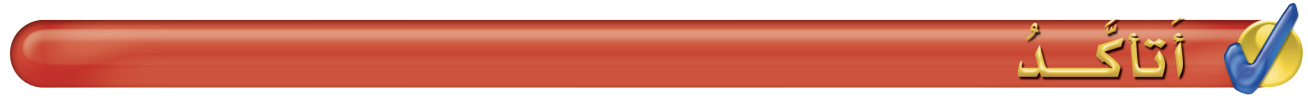 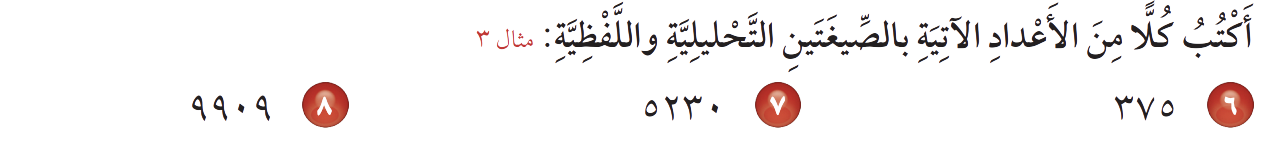 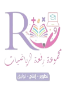 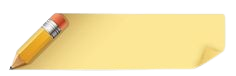 الكتاب صفحة ٢٢
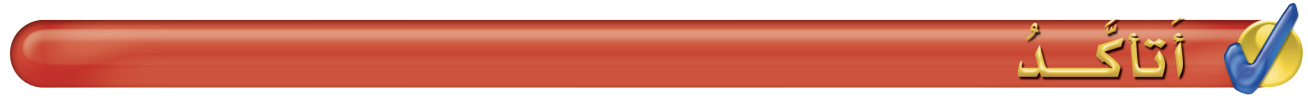 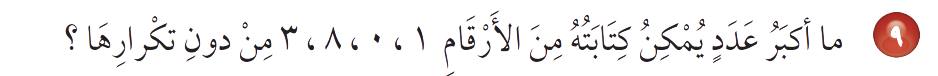 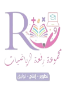 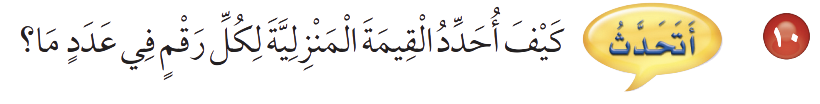 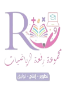 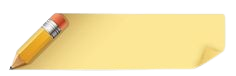 الكتاب صفحة ٢٢
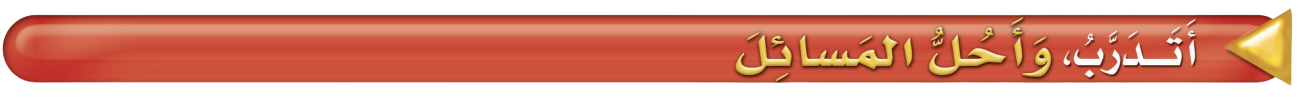 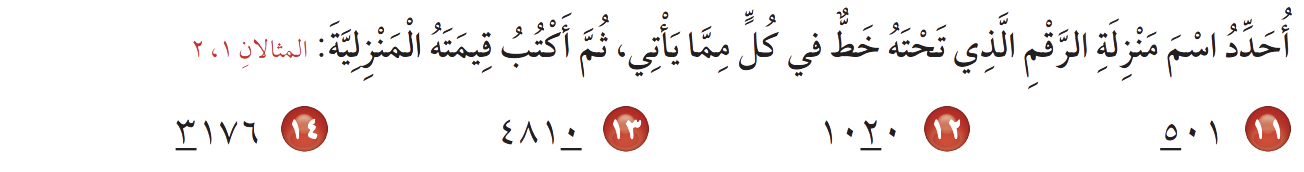 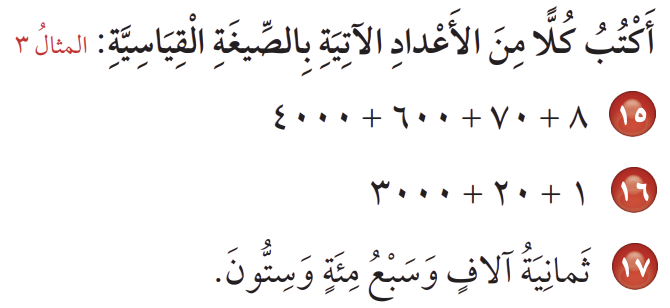 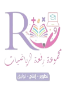 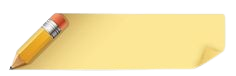 الكتاب صفحة ١٢
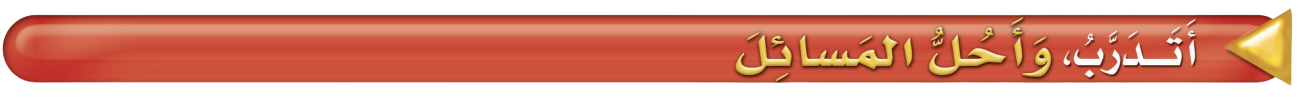 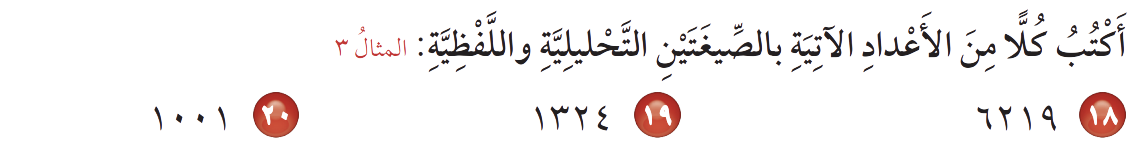 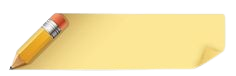 الكتاب صفحة ٢٣
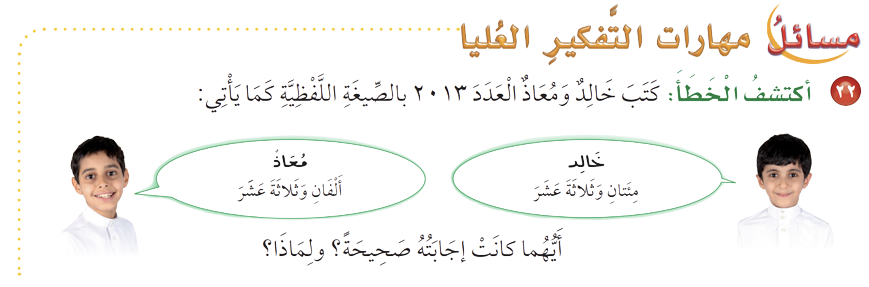 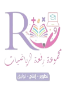 التقويم
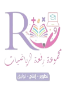 الواجب
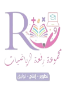